COMMERCE –III ( MF)
Dr. Sumita Shankar
FUNCTIONS OF MANAGEMENT
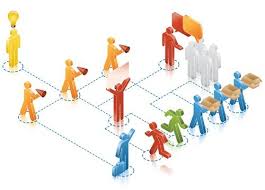 PLANNING
ORGANISING
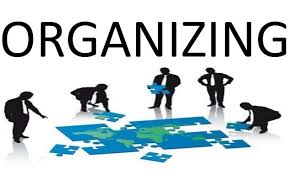 STAFFING
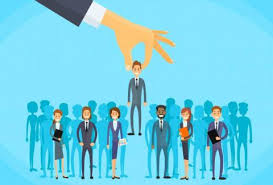 DIRECTING
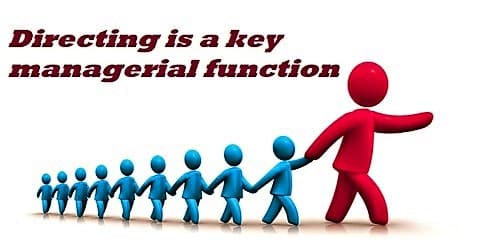 CO-ORDINATING
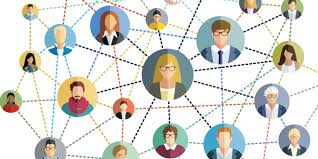 COMMUNICATION
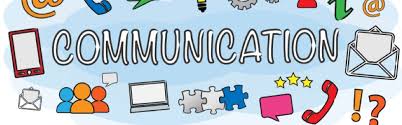 MOTIVATION
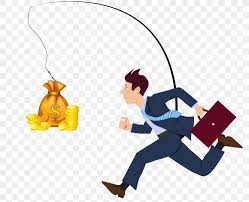 CONTROLLING
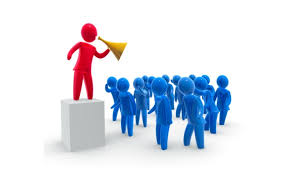